Harnessing moiré ferroelectricity to modulate light emission from a semiconductor monolayer
UT-Austin MRSEC 
DMR- 2308817
Li and Shih at UT-Austin + Miyahara at Texas State Univ (PREM)
A heterostructure consisting of a twisted hBN substrate and a semiconductor functional layer has been built, combining the properties of the two components 

Twisted hBN substrates leads to ferroelectric domains due to inversion symmetry breaking at the interface; the electrostatic potential on the top surface may be used to modify properties of an adjacent layer 

In the plane electric field at the domain walls separate the electron-hole pair and induces Stark shifted excitons

A global gate can erase and restore ferroelectric domains, leading to hysteresis and switching in light emission.

A demonstration of using remote moiré potential to modulate a functional layer, a key goal of the IRG 2
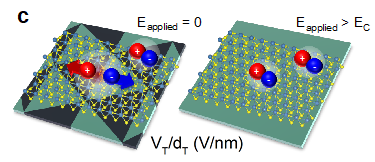 (e)
(a)
(c)
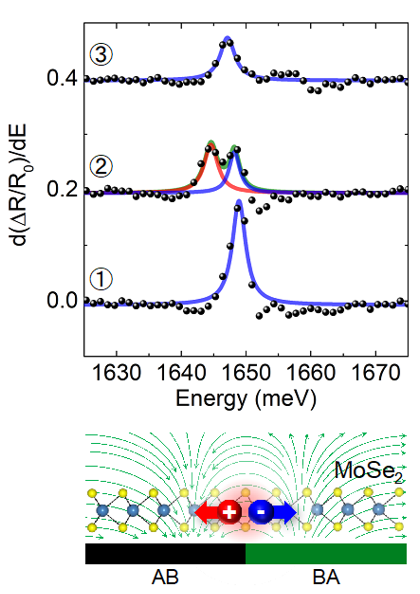 Functional layer
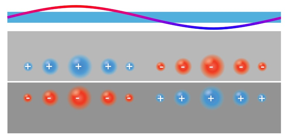 Twisted hBN
(f)
(b)
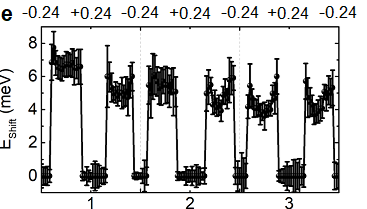 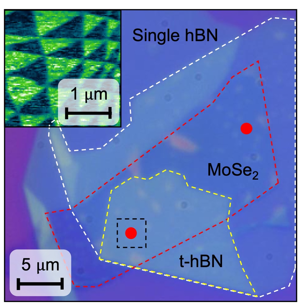 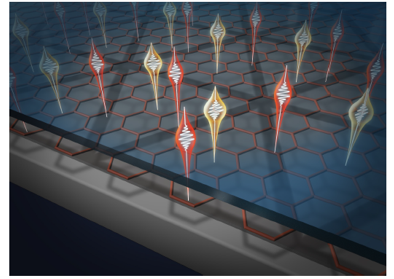 (d)
(g)
(a) Illustration of how the remote potential from twisted hBN modulates a functional layer. (b) optical image of heterostructure and Kelvin probe force microscopy image of twisted hBN, (c) optical spectra taken from three locations, the middle one is taken at a domain wall; (d) in-plane E-field induces Stark shift; (e) electric gate erases and restores ferroelectric domains. (f) electric field switching of light emission; (g) illustration of spectral and spatial modulation of light emission in vdW heterostructure
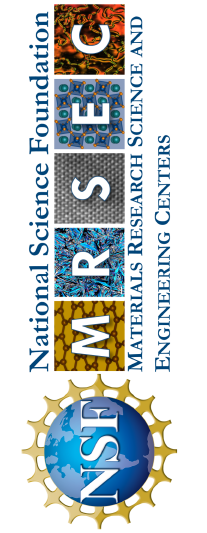 Kim et.al Under review